Государственное бюджетное общеобразовательное учреждение Самарской область средняя общеобразовательная школа № 2 имени Героя Советского Союза Г.Н. Гурьянова ж.-д. ст. Шентала   муниципального района Шенталинский Самарской области     
    структурное подразделение  детский сад «Звездочка»
. 
Мастер – класс
  «Звуковой анализ слов»
ЖУУК
ММАК
коТ
ж/д ст. Шентала
Обучение звуковому анализу слова предполагает:
определение количества звуков в слове;
 определение места звука в слове;
фонетическую характеристику звуков (умение дифференцировать гласные и согласные звуки, звонкие и глухие, твёрдые и мягкие)
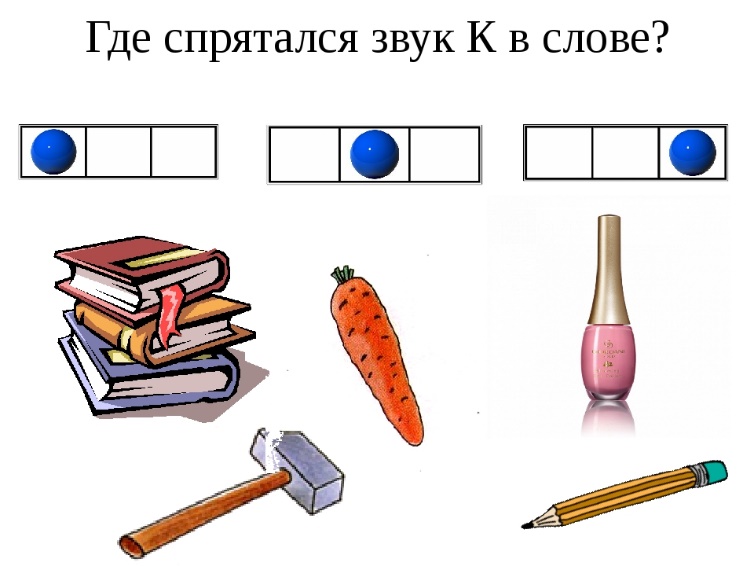 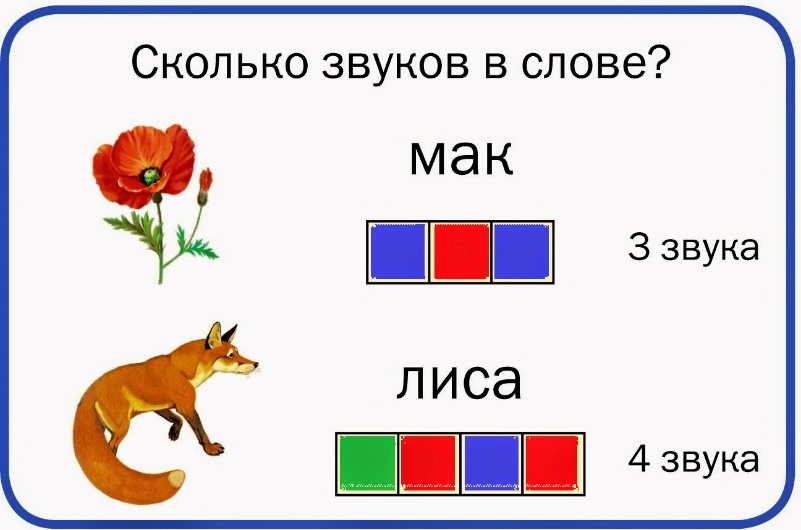 Гласные звуки
Гласные звуки можно петь голосом, при этом воздух, выходящий изо рта, не встречает преграды. 
На схеме гласные звуки обозначаются красным цветом
Звук [ А]
Согласные звуки
Воздух, выходящий изо рта при  произнесении согласных звуков, встречает преграду (губы, зубы, язык + мягкое небо)
Согласные звуки бывают твердыми и мягкими.
Обозначения на схеме:
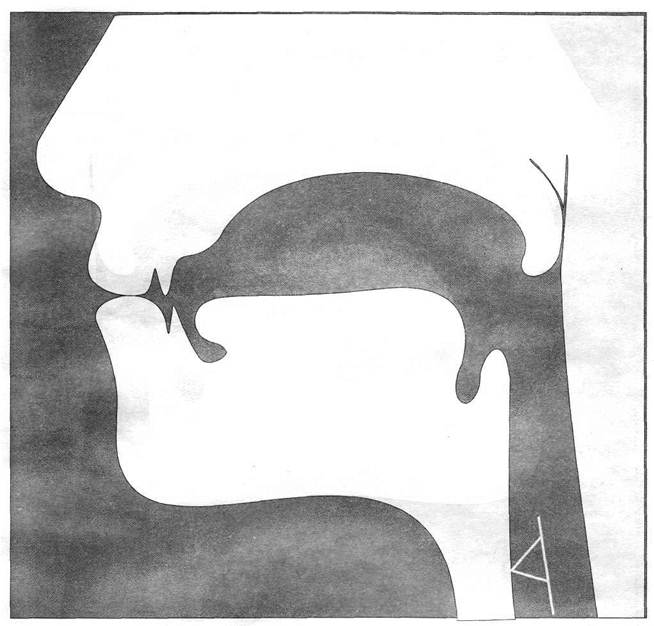 твердые согласные звуки
мягкие согласные звуки
Твердые и мягкие  согласные
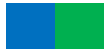 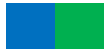 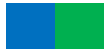 Б       БЬ
С       СЬ
К       КЬ
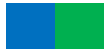 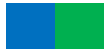 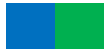 В       ВЬ
Л       ЛЬ
Р       РЬ
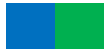 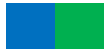 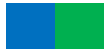 М      МЬ
Г       ГЬ
Т       ТЬ
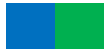 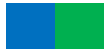 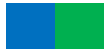 Н       НЬ
Д       ДЬ
Ф       ФЬ
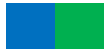 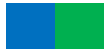 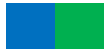 П       ПЬ
Х       ХЬ
З       ЗЬ
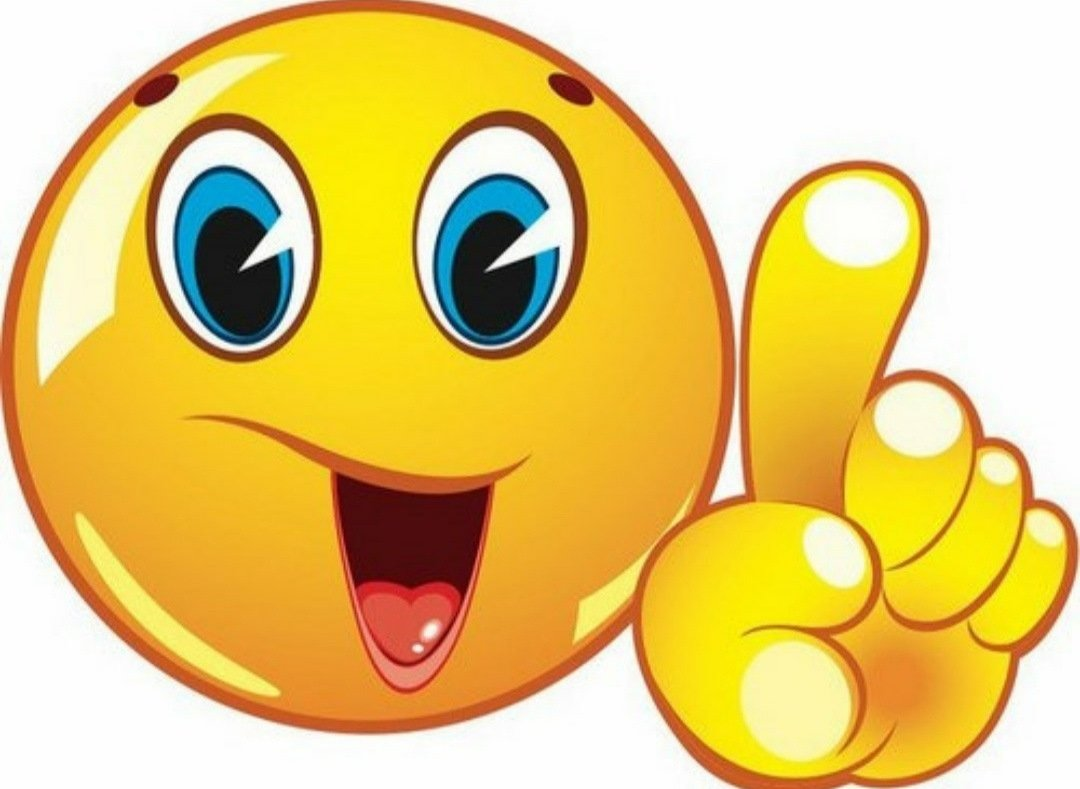 Запомните!!
Игра «Поймай звук»(из ряда звуков, слогов, слов)
Цель: развивать слуховое внимание, фонематический слух.
Инструкция: взрослый называет звук, а ребенок поднимает красный, синий или зелёный квадратик. Потом слово. Если в начале слова слышится твёрдый звук, нужно поднять синий квадратик, если мягкий – зелёный.
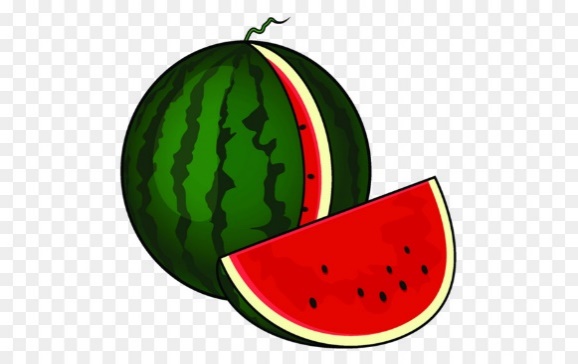 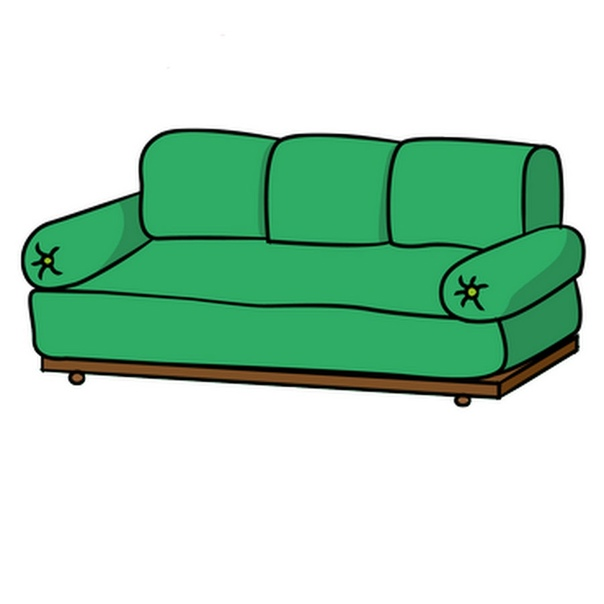 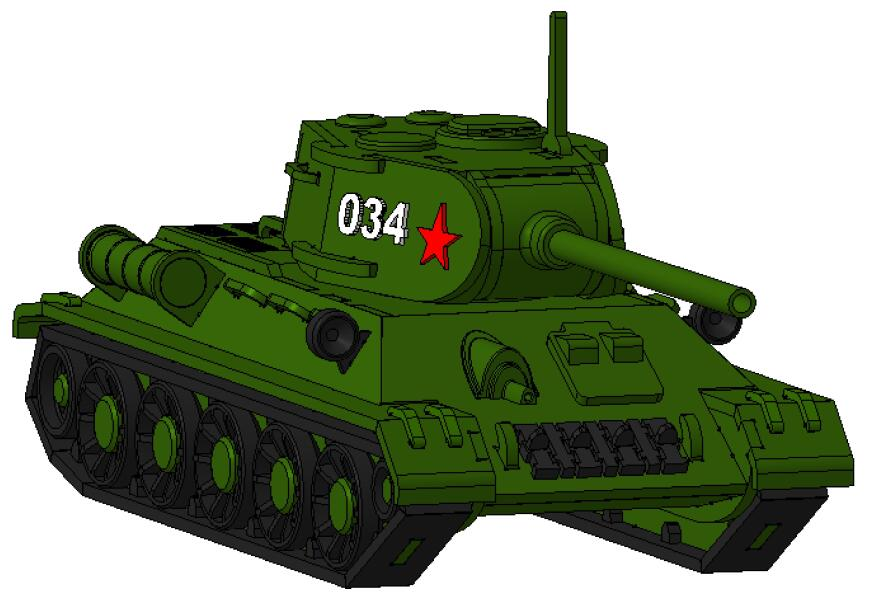 Упражнение «Определи место звука в слове»
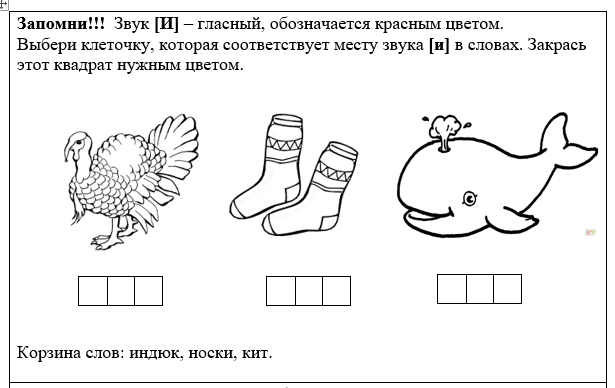 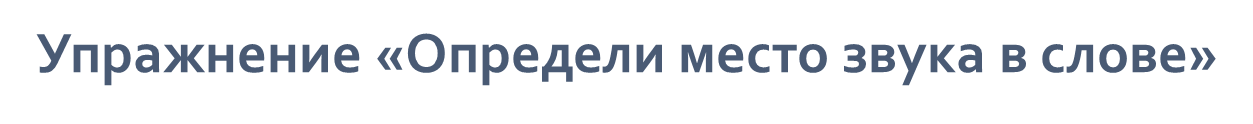 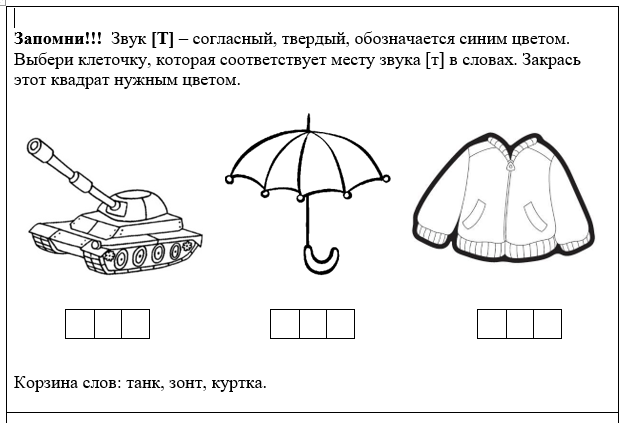 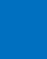 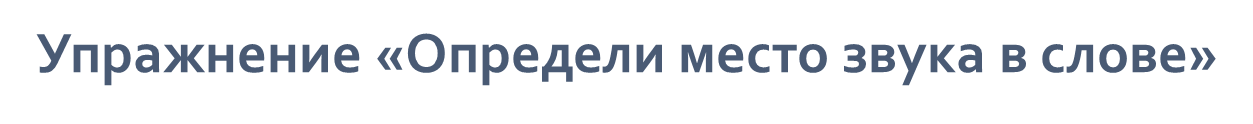 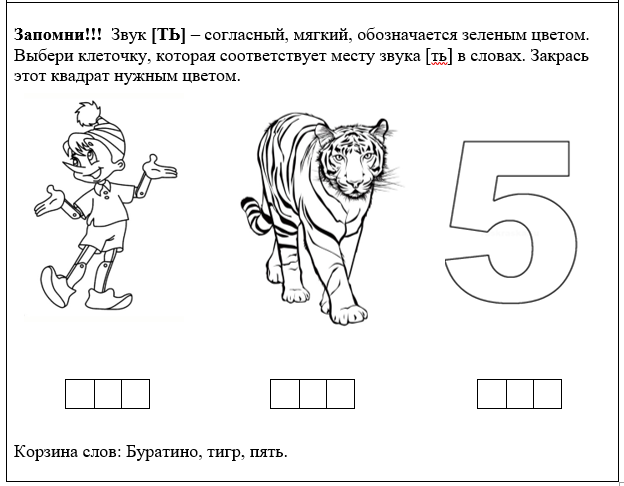 Упражнение «Определите количество звуков в слове?»
Нужно произнести слово три раза:
 «ЖЖук»,
 «жУУк» ,
«жуК».
Упражнение «Звуковая схема слова»
СПАСИБО 
ЗА ВНИМАНИЕ!